Understanding the E-Portfolio
For SAASC, SJSU iSchool
October 27, 2015
By Beaudry Allen
Introduction:Things to be Covered
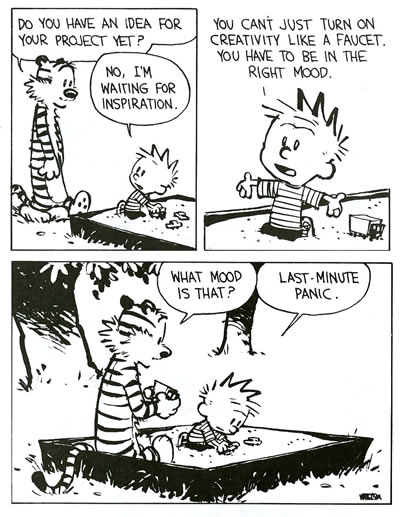 Ways to approach the initial steps

What to expect 

My experience and approaches to answering competencies

Time management
First Step: Don’t Panic
Make sure you have the most update 
E-Portfolio guidelines

Before diving into answering each competency:
Gather all your material




Familiarize yourself with what you have

Don’t stress!
Assignments
Class Readings
Blog Posts
Conference Materials
Professional projects
Internship projects
Discussion Posts
Presentations
Second Step:What to Expect
Read the Guidelines and Competencies
Know word count requirements, questions (each question must be answered), due dates, etc.

Get to know your advisor’s expectations
 

Choose your E-portfolio format
Content over Style
My Portfolio
Third Step: Organizing Material
Organize your “evidence” to each competency

Expect to use 2-3 examples per competency

Pieces of evidence can overlap with a couple competencies

    Don’t worry about it 100% fitting. You just need to prove how it relates

Incorporate readings
Spreadsheet: Competencies & evidence options
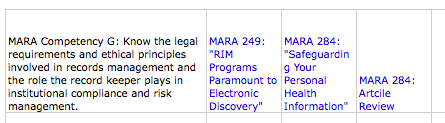 Free write: Have a notes page
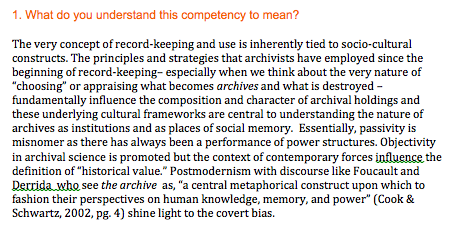 Fourth Step: ExecutionMy Layout
My Layout
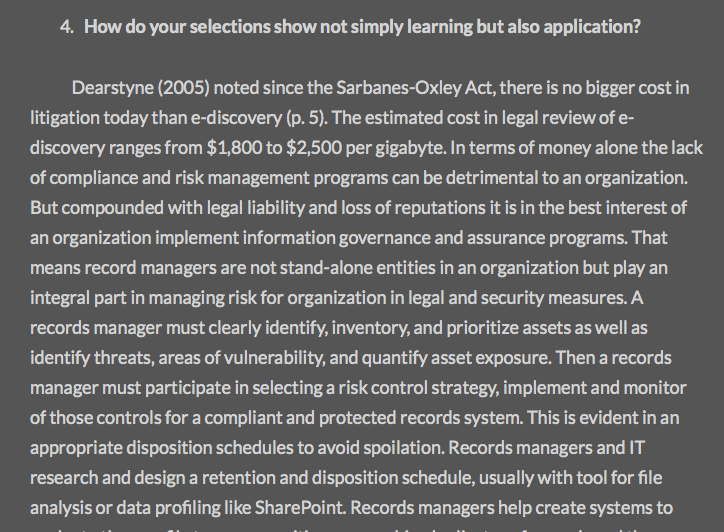 Things to Think About
Tying in themes throughout
Use quotes AND citations
Incorporate your knowledge of standards, theories, trends
Add personal experience(s)
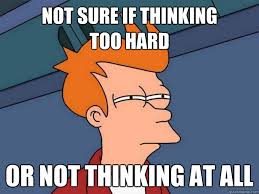 Its all About Time Management
Organize and work based on how well you know your work ethic & time constraints
Block out a weekly timeslot that is devoted solely to e-portfolio
Consider each competency as a mini analytical paper



Communicate !!
Talk to advisor(s), former students, and/or classmates- commiserate!
Questions ??
beaudryrallen@gmail.com